«Мы  - граждане Российской Федерации»
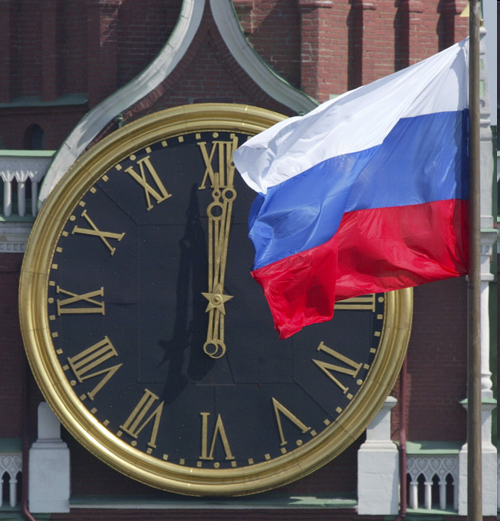 12 декабря –   День  Конституции РФ
Манифест от 6 августа 1905 года
 учреждал государственную думу и 
провозглашал избирательные права 
российских подданных…..
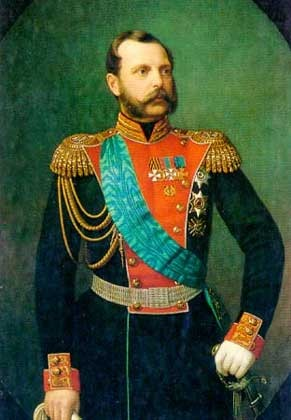 Манифест от 17 октября 1905 года
 провозглашал неотъемлемые гражданские 
права.
Программа конституционных преобразований была разработана императором Александром II. 
Но его идее не суждено было сбыться… 1 марта 1881 года он был убит народовольцами.
25 октября 1917 года свершилась 
Октябрьская революция.
До лета 1918 года в России действует
 неписанная конституция – свод 
основных декретов большевистского
 государства.
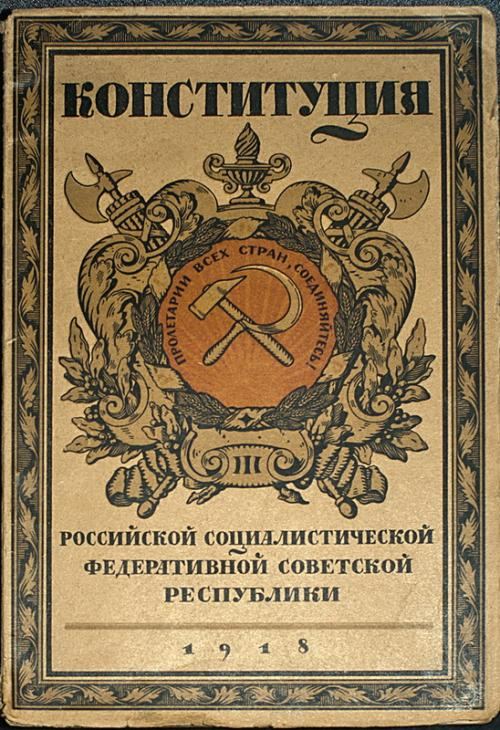 Первая конституция                         в России была принята                      10 июля 1918 года                      на Пятом Всероссийском съезде Советов.
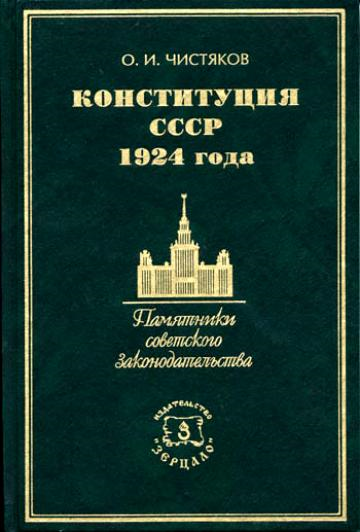 В 1922 года I съезд Советов СССР утвердил Договор об образовании СССР. Договор подписали четыре республики: Россия, Украина, Белоруссия и Закавказье (в состав которой входили Грузия, Армения, Азербайджан). Каждая из республик уже имела свою конституцию. Съезд принял решение               о разработке общесоюзной конституции.  31 января 1924 года Конституция была единогласно принята II съездом Советов.
Конституция СССР 1936 г.
Неофициальное название: «Сталинская конституция». Несмотря на свое название, основным автором конституции был впоследствии  репрессированный Николай Бухарин. В работе над текстом конституции непосредственно принимал участие И.В. Сталин.
Конституция 1936 года по замыслу авторов должна была отразить важный этап в истории Советского государства – построение социализма. В ее обсуждении впервые участвовало 75 млн. чел.
Конституция СССР 1977 г.
Эта конституция закрепляла однопартийную политическую систему (КПСС). Несмотря                         на распад СССР действовала                        на территории России до 1993 г. 
Вошла в историю как «конституция развитого социализма» или 
«Брежневская конституция».
Основной Закон страны
12 декабря 1993 года Всенародным голосованием была принята Конституция Российской Федерации. 
С 2005 года 12 декабря не является в России выходным днём. 
День Конституции причислен к памятным датам России.
Закрепляет основы конституционного строя Российской федерации, права и свободы человека и гражданина, федеративное устройство, организацию высших органов государственной власти.
Текст преамбулы гласит:
«Мы, многонациональный народ Российской Федерации, соединенные общей судьбой на своей земле, утверждая права и свободы человека, гражданский мир и согласие, соединяя исторически сложившееся государственное единство, исходя из общепризнанных принципов равноправия и самоопределения народов, чтя память предков, передавших нам любовь и уважение к Отечеству, веру в добро и справедливость, возрождая суверенную государственность России и утверждая незыблемость ее демократической основы, стремясь обеспечить благополучие и процветание России, исходя из ответственности за свою Родину перед нынешним и будущими поколениями, сознавая себя частью мирового сообщества, принимаем КОНСТИТУЦИЮ РОССИЙСКОЙ ФЕДЕРАЦИИ»
Главные задачи государства
утверждение прав и свобод человека,
утверждение гражданского мира и согласия в Российской Федерации,
 сохранение исторически сложившегося государственного единства,
возрождение суверенной государственности России,
утверждение незыблемости демократических основ Российского государства,
обеспечение благополучия и процветания России.
1 раздел Конституции
Гл. 1. Основы конституционного строя.
Гл. 2. Права и свободы человека и гражданина.
Гл. 3. Федеративное устройство.
Гл. 4. Президент.
Гл. 5. Федеральное собрание.
Гл. 6. Правительство РФ.
Гл. 7. Судебная власть.
Гл. 8. Местное самоуправление.
Гл. 9. Конституционные поправки и пересмотр конституции.
2 раздел Конституции
«Заключительные и переходные положения»
А что такое гражданин?
     - Отечества достойный сын!
                        Н.А. Некрасов
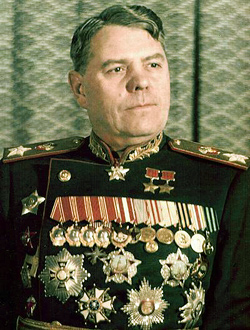 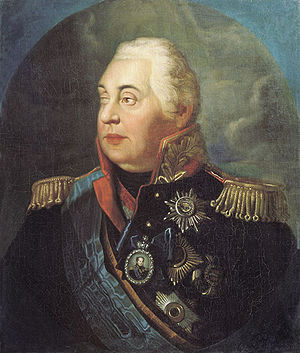 М.И. Кутузов,  генерал-фельдмаршал
А.М. Василевский, дважды Герой Советского Союза
Кто же такой гражданин?
  Это человек, имеющий права и обязанности, соблюдающий закон и отвечающий за свои поступки.
Гражданин России – 
       человек, владеющий 
                      правами, но имеющий            обязанности.
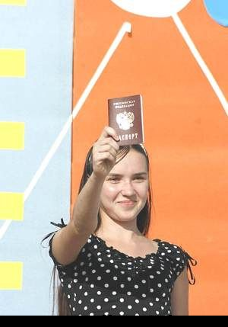 Права и свободы граждан РФ
Гражданские права и свободы: право на частную собственность, имущество; на свободное использование своих способностей и имущества; на свободный труд; на благоприятную окружающую среду; охрану труда и здоровья, отдых, образование и т.д.
Политические права: право на объединение; на участие в управлении делами государства; на равный доступ к государственной службе; на участие в отправлении правосудия и т.д. свобода слова, печати, собраний и т.д.
Личные права: право на жизнь, свободу и личную неприкосновенность; неприкосновенность частной жизни; защиту своей чести и доброго имени; неприкосновенность жилища; свободное передвижение, выбор места жительства; пользование родным языком; получение квалифицированной юридической помощи и т.д.
Обязанности:
Соблюдение Конституции и законов
Уважение прав и свобод других лиц 
Забота о детях и нетрудоспособных родителях
Получение основного общего образования
Забота о памятниках истории и культуры
Уплата налогов и сборов
Сохранение природы и окружающей среды
Защита Отечества
Величественны и просты словаЕдиного Закона всей Отчизны,Дарующего главные права:Работать, радоваться жизни.Мы помним всех, кто, знамя передав,Нам завещал, что каждый кровно связанИ со строкой добытых в битвах прав,И со строкою: «Гражданин обязан…»!                                                         (А. Бобров)
Гражданином 
Российской Федерации 
БЫТЬ ПОЧЕТНО!